WP 9: DELIVERABLES
WP 9: DELIVERABLES
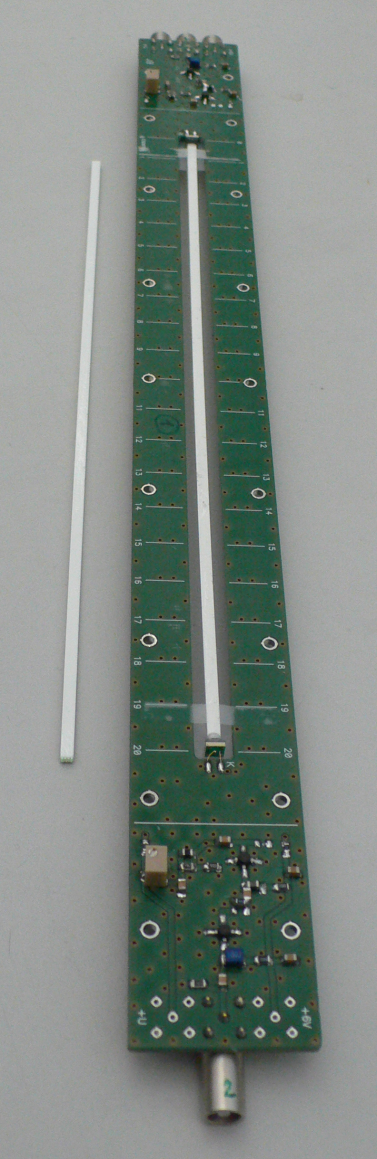 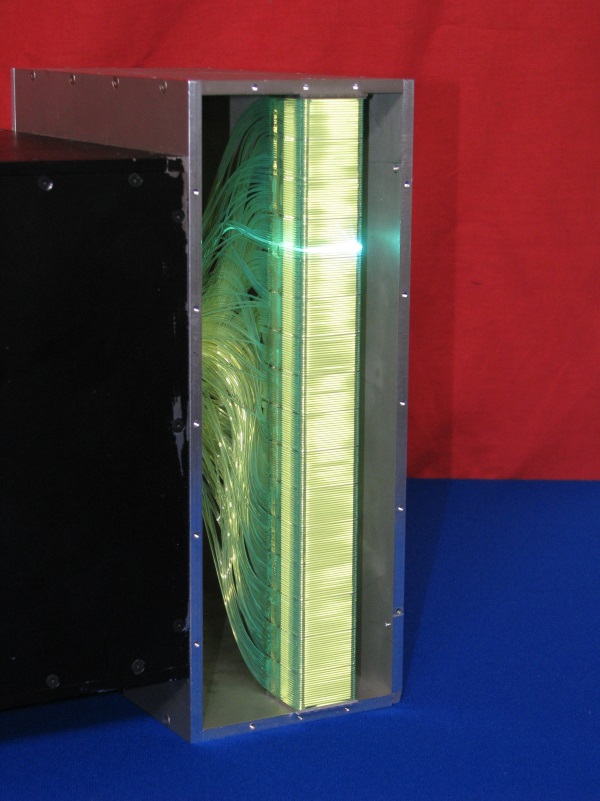 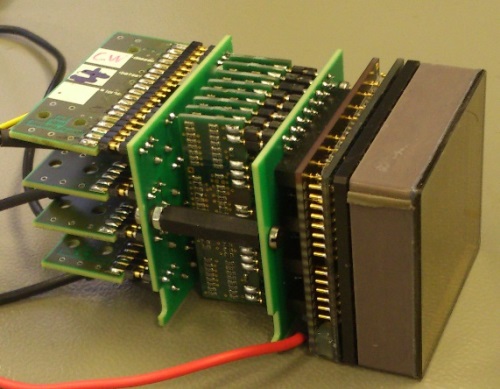 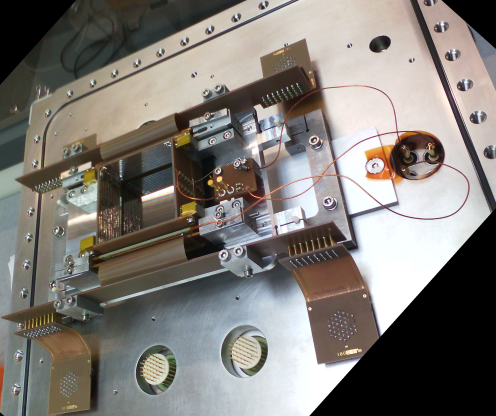 3He + 2D MSGC
GS20 + MaPMT (Anger)
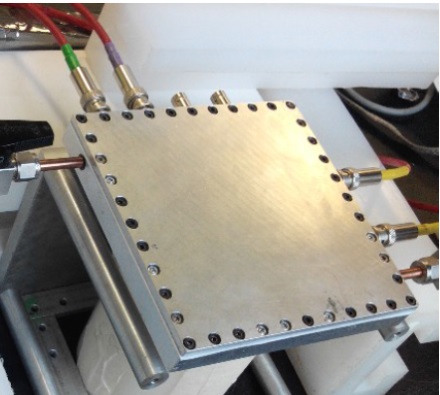 Different detector technologies developed in SINE 2020 for neutron reflectometry and MuSR applications
ZnS +WLSF + MaPMT
ZnS +WLSF + SiPM
10B Micromegas
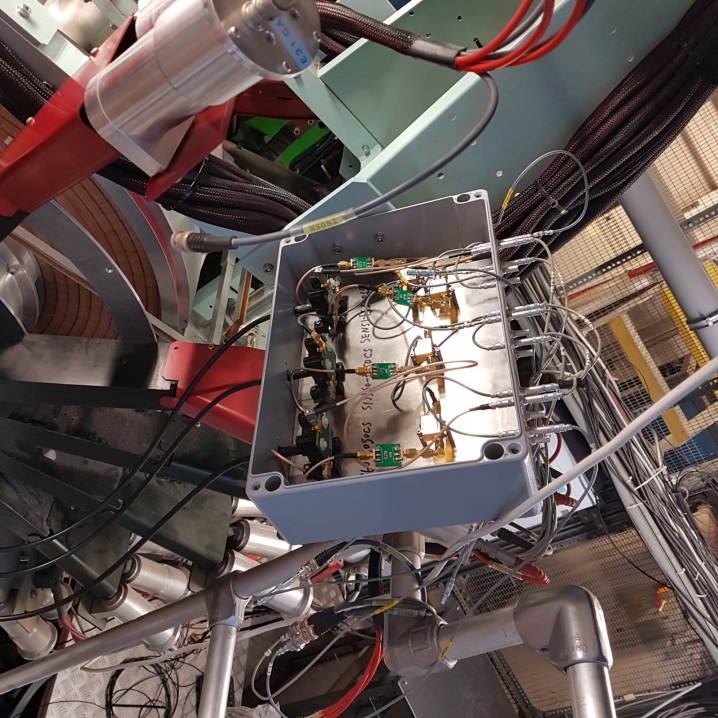 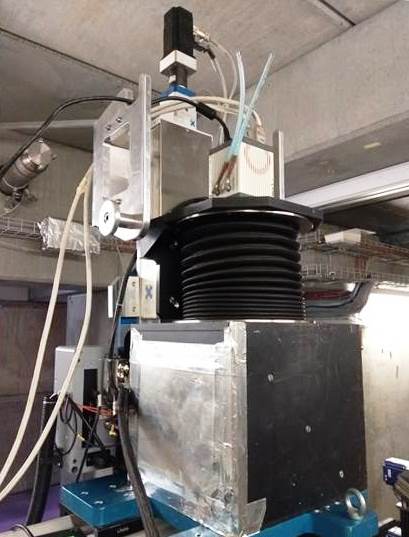 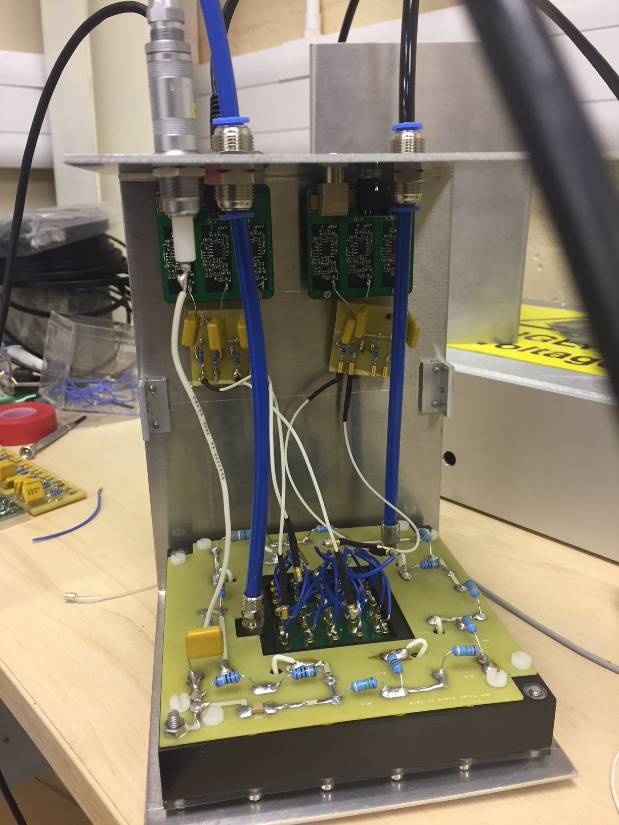 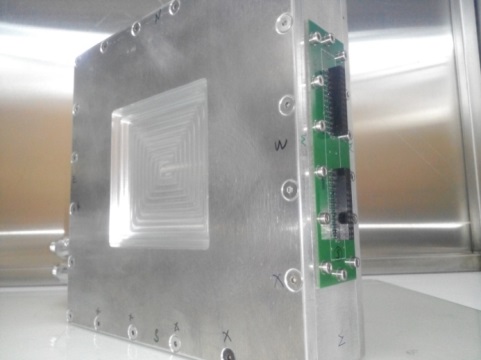 10B RPC
ZnS + CMOS Camera
GEM (µ)
Plastic Scint + SiPM/MaPMT (µ)
This project is funded by the European Union (GA no. 654000)